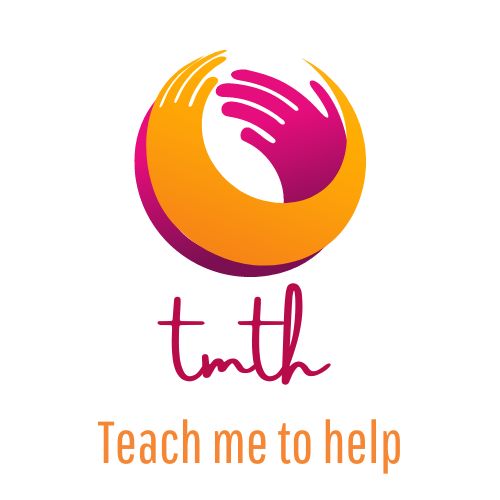 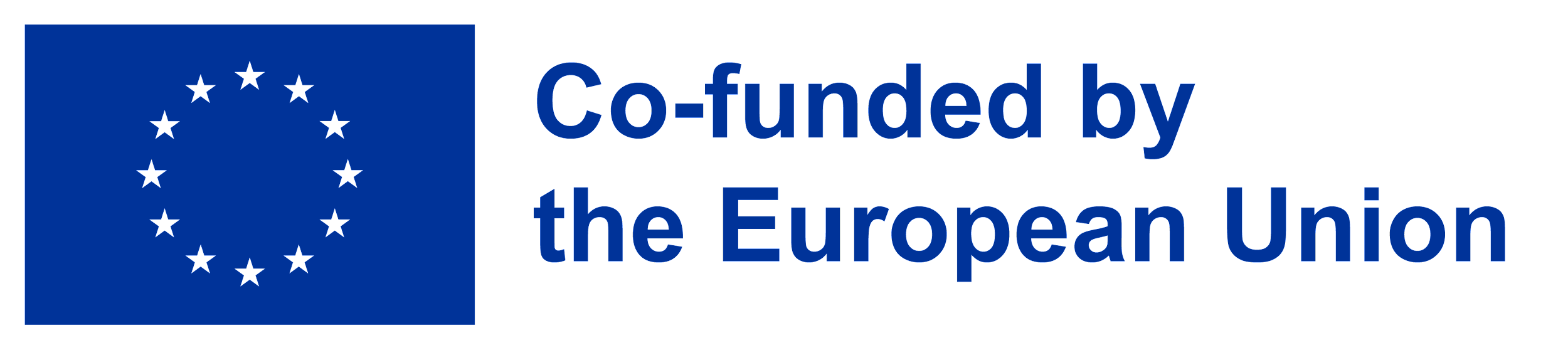 Teach me to help
ÉVÉNEMENT DE MULTIPLICATION
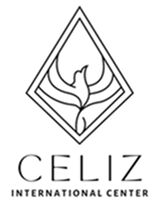 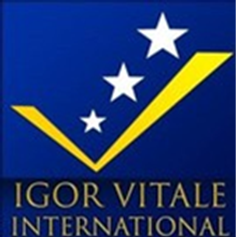 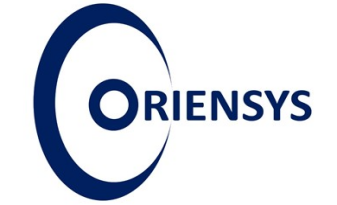 Project no: 2022-1-RO01-KA220-VET-000085029
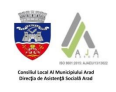 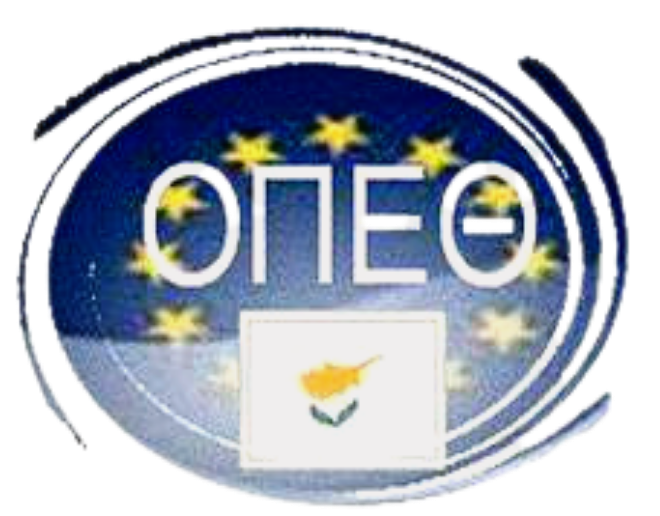 Le projet «Teach Me To Help» a été créé pour répondre à l'un des plus grands défis auxquels les personnes en situation de handicap sont confrontées : l'accès limité à l'éducation et à la formation. En raison des difficultés de mobilité et des barrières sociales, il a été difficile, voire impossible, pour beaucoup d'entre elles de participer à des activités éducatives et professionnelles, ce qui a considérablement réduit leurs chances d'intégration sur le marché du travail et de développement personnel.
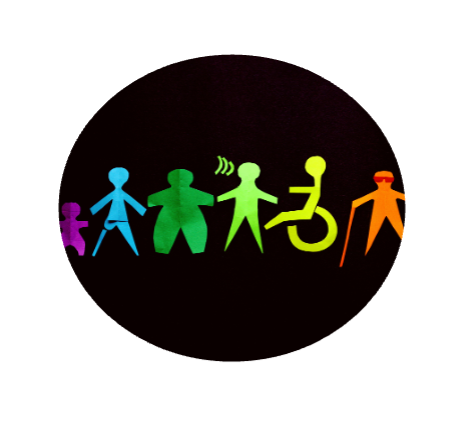 La pandémie des dernières années a démontré l'importance de l'utilisation de l'environnement en ligne pour l'éducation, ouvrant de nouvelles opportunités d'accès pour les personnes en situation de handicap. Dans ce contexte, le projet « ENSEIGNE-MOI À AIDER »  - 
« TEACH ME TO HELP » a été mis en œuvre pour éliminer les barrières existantes et créer un environnement éducatif inclusif pour les personnes ayant des besoins spécifiques.
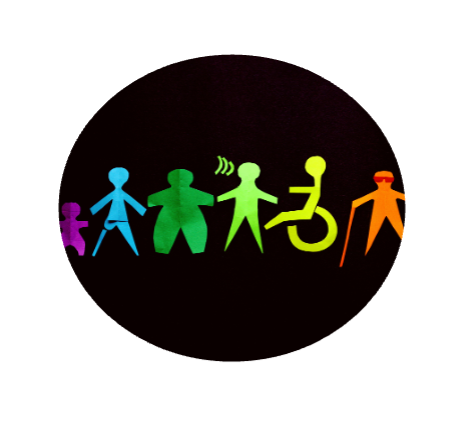 Grâce à ce projet, l’objectif était d’assurer un accès facile, libre et égal au développement personnel et professionnel des personnes en situation de handicap, favorisant ainsi leur participation active à la vie communautaire. En outre, le projet a répondu aux besoins de formation continue des assistants sociaux, en les aidant à acquérir des compétences dans l’utilisation des technologies numériques pour soutenir les personnes en difficulté.
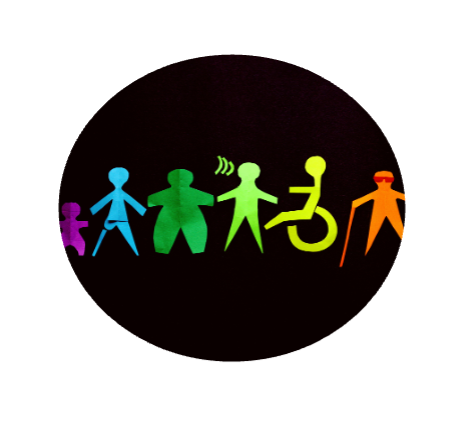 Objectifs du Projet
Objectif Général:
Développer les compétences des travailleurs sociaux dans la conception et l'intégration de programmes numériques pour le développement personnel et l'inclusion sociale des personnes en situation de handicap.

Objectifs Spécifiques:
monter en compétences dans la conception et le développement d'un cours en ligne, (réalisation de conception de cours en ligne, conception de cours en ligne)
accroître les compétences en communication efficace pour l'environnement numérique, flexibilité dans la communication en ligne.
augmenter la qualité du travail, des activités et des pratiques des organisations impliquées dans le projet.
renforcer la capacité des organisations impliquées dans le projet à travailler au niveau transnational et intersectoriel
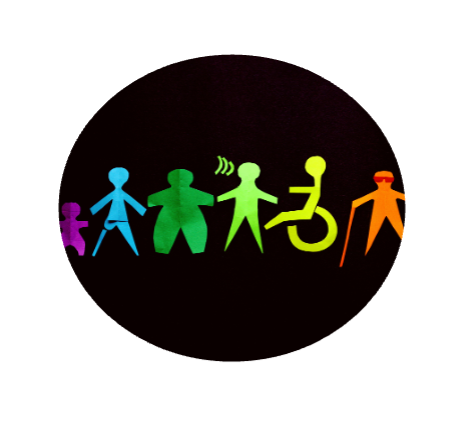 Le projet « Teach Me To Help » a été réalisé dans le cadre du programme Erasmus+, qui joue un rôle essentiel dans la facilitation de l'échange de bonnes pratiques entre les organisations internationales et dans le soutien au développement de compétences professionnelles pertinentes pour l'éducation moderne. Le programme Erasmus+ a fourni le cadre idéal pour une collaboration transnationale, permettant aux assistants sociaux et aux organisations participantes d'améliorer leurs compétences et méthodes d'enseignement, en les adaptant aux besoins des personnes en situation de handicap.
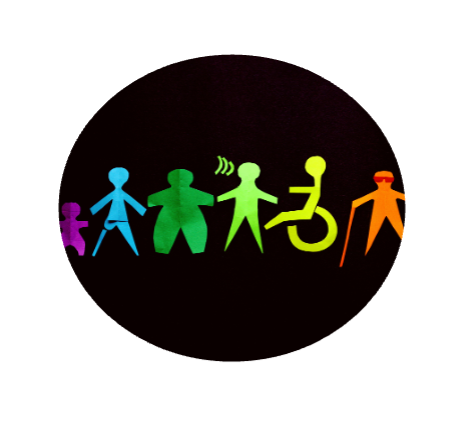 Grâce à ce programme, le projet a bénéficié d'opportunités de formation internationale, ainsi que de ressources financières et méthodologiques essentielles, contribuant ainsi au développement d'un environnement éducatif accessible et innovant. Erasmus+ promeut l'inclusion sociale et éducative, et le projet « Teach Me To Help » a pleinement reflété ces valeurs en créant des solutions répondant aux besoins réels des personnes vulnérables.
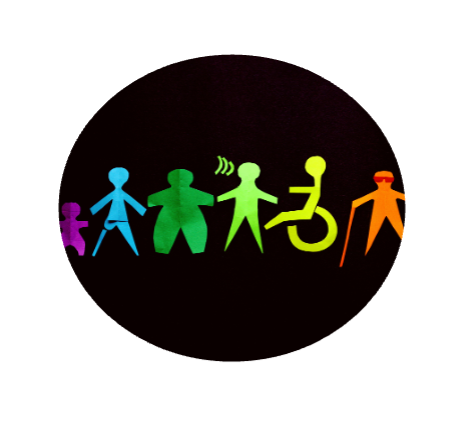 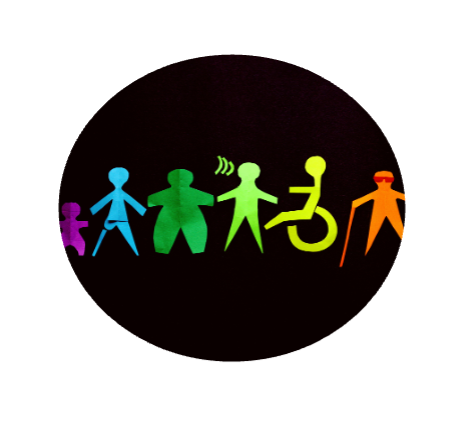 Résultats du Projet
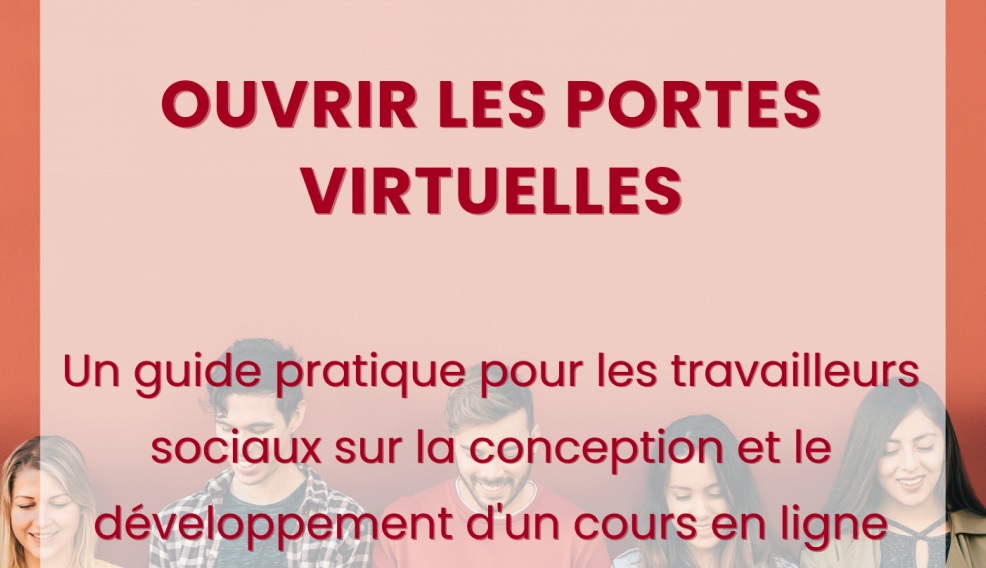 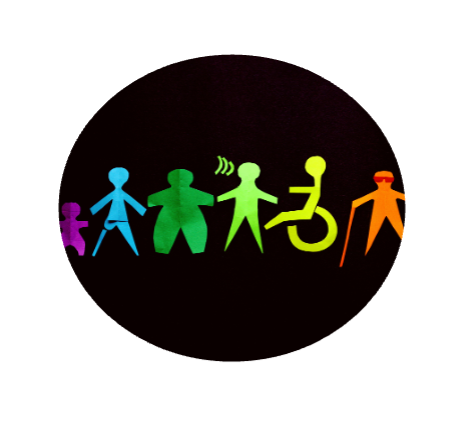 Résultats du Projet
1. Le guide „Teach Me to Help – Ouvrir lesportes virtuelles”
Le guide a été conçu pour soutenir les assistants sociaux dans la conception et le développement de cours en ligne pour les personnes en situation de handicap. Il propose une approche structurée pour créer des cours efficaces et accessibles.
Le contenu du guide comprend:
Chapitre 1 Formuler l'objectif du cours pour les cours en ligne destinés
aux personnes handicapées
Chapitre 2 Définir des objectifs réalisables pour les cours en ligne pour les personnes handicapées
Résultats du Projet
Chapitre 3 Définir les questions à traiter pour les cours en ligne destinés aux personnes handicapées
Chapitre 4 Identifier les méthodes d'enseignement pour les cours en ligne destinés aux personnes handicapées
Chapitre 5 Déterminer les moyens d'atteindre les objectifs des cours en ligne pour les personnes handicapées
Chapitre 6 Présentation accompagnée de moyens techniques, conversation, exercice, démonstration pour les cours en ligne destinés aux personnes handicapées
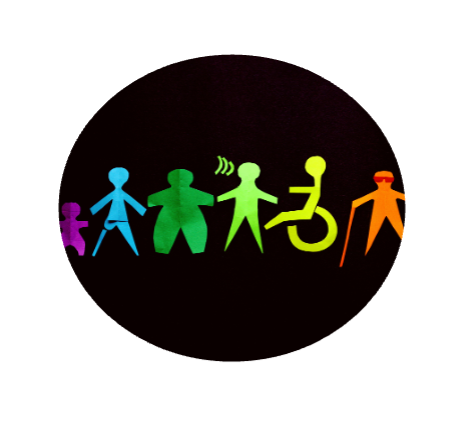 Résultats du Projet
Chapitre 7 Méthodes de participation active pour les cours en ligne destinés aux personnes handicapées
Chapitre 8 Méthodes de fixation et de consolidation des cours en ligne pour les personnes handicapées
Chapitre 9 Créer un cours en ligne pour les personnes handicapées
Chapitre 10 Proposition d'horaire pour la durée de chaque session d'un cours en ligne pour les personnes handicapées
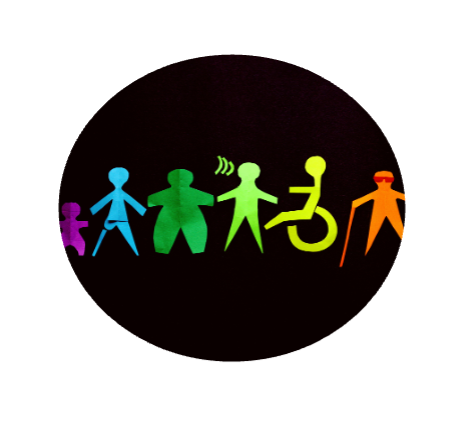 Résultats du Projet
2. Cours vidéo ”Communication efficace en ligne, adaptée aux personnes handicapées”
Ce cours vidéo a fourni une formation détaillée sur la communication en ligne adaptée aux besoins des personnes handicapées, en mettant l'accent sur les techniques verbales et le contenu. Parmi les leçons figuraent:
Leçon 1: Définition des concepts, des formes et des types de communication
Leçon 2: Étymologie de la communication, définition conceptuelle d'un lien d'interaction humaine
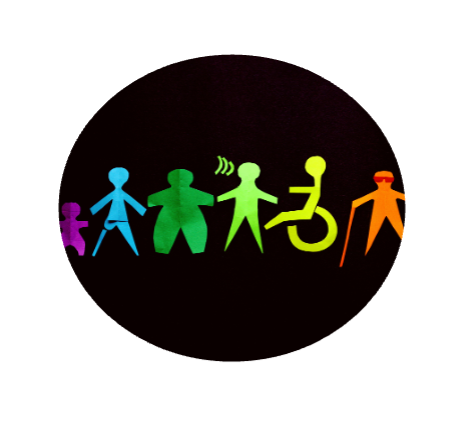 Résultats du Projet
Leçon 3 Techniques de communication verbale et de contenu dans l'environnement en ligne - création de contenu
Leçon 4 Techniques de communication verbale en ligne - l'importance des mots et comment ils peuvent influencer la perception dans la communication avec les personnes handicapées
Leçon 5 Comportement assertif dans la communication en ligne et modèles comportementaux pour les personnes handicapées
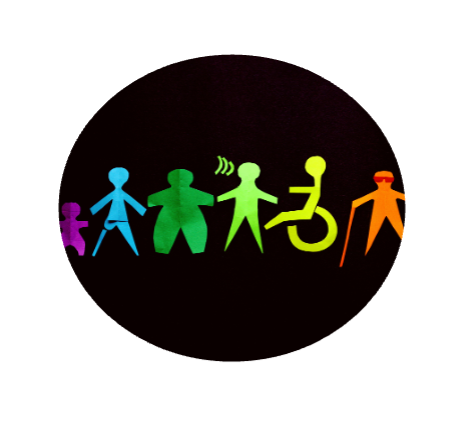 Résultats du Projet
3. Formation d'un groupe cible de 200 personnesUn total de 200 de personnes du groupe cible ont été formées grâce à la mise en œuvre pilote du guide et des cours vidéo, ce qui a conduit à une amélioration de leurs compétences et performances dans la prestation de cours éducatifs en ligne.
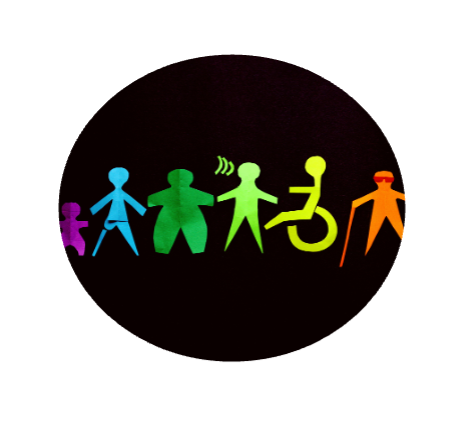 Impact du Projet
Le projet a eu un impact significatif sur les assistants sociaux, qui ont acquis de nouvelles compétences pertinentes pour l'environnement numérique, et sur les personnes handicapées, qui ont eu accès à une éducation plus inclusive et adaptée à leurs besoins. Teach Me To Help a contribué à leur intégration sociale et professionnelle, leur offrant une meilleure chance d'obtenir un emploi et de participer activement à la vie communautaire.
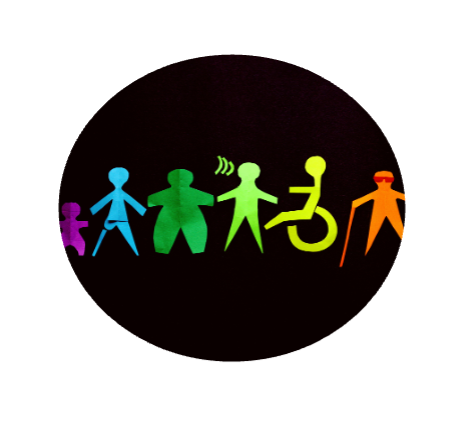 Durabilité du Projet
Le projet « Teach Me To Help » a un caractère durable grâce à la création de ressources éducatives pouvant être utilisées et adaptées à long terme. Le guide « Ouvrir des portes virtuelles » et le cours vidéo sur la communication en ligne sont des outils qui continueront à soutenir la formation des assistants sociaux et des personnes handicapées bien après la conclusion officielle du projet.
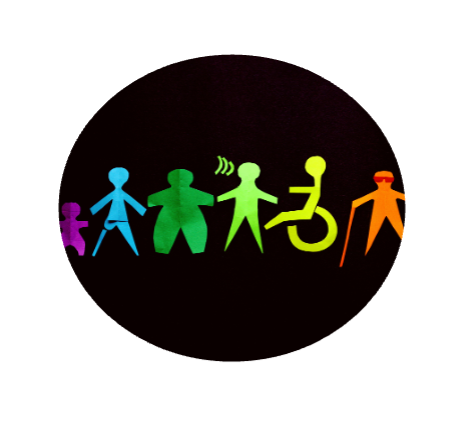 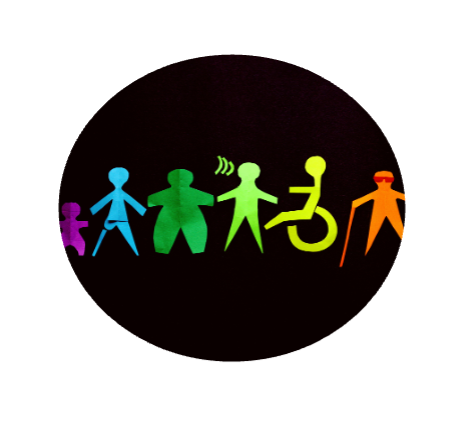 Durabilité du Projet
La durabilité du projet est garantie par: 
L'utilisation de ressources numériques qui peuvent être mises à jour et adaptées en fonction des besoins émergents.
La création d'un réseau de collaboration entre les organisations partenaires, qui facilitera la diffusion des résultats et l'extension de l'impact du projet.
La capacité des assistants sociaux formés à continuer à développer et à dispenser des cours en ligne adaptés, offrant ainsi un soutien éducatif continu aux personnes handicapées.
Durabilité du Projet
Grâce à ces résultats, le projet assure une contribution durable au développement éducatif et professionnel des personnes vulnérables, créant ainsi un environnement inclusif et accessible, conformément aux valeurs du programme Erasmus+.
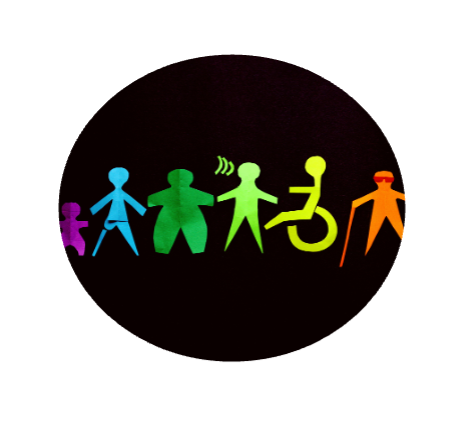 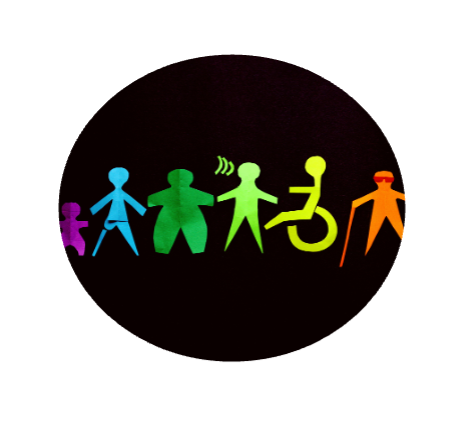 Au nom de l'équipe « Teach Me To Help », nous tenons à vous remercier sincèrement pour votre présence et votre implication lors de cet événement de multiplication. Chacun d'entre vous a contribué au succès de cette initiative en apportant son expertise, ses idées et son enthousiasme. Nous espérons que les informations et ressources présentées vous ont inspirés et motivés à continuer de soutenir et de promouvoir l'inclusion des personnes en situation de handicap dans l'éducation et dans vos communautés.
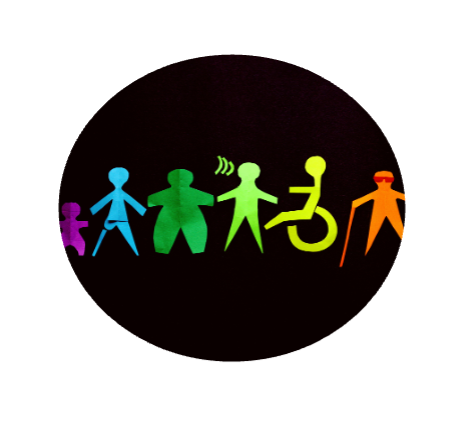 Notre projet repose sur le principe de la collaboration et de la solidarité, et chacun d'entre vous est un partenaire précieux dans ce voyage. Nous vous encourageons à appliquer ce que vous avez appris et à continuer d'explorer des moyens de soutenir le développement personnel et professionnel des personnes en situation de handicap. 
Les retours que vous avez fournis sont essentiels pour améliorer la poursuite de ce projet. Nous vous encourageons à rester connectés et à partager vos expériences et réalisations dans le domaine de l'éducation inclusive.
Ensemble, nous pouvons ouvrir de nouvelles portes et transformer la vie de ceux que nous servons.

Nous vous remercions encore une fois pour votre engagement et votre désir de faire une réelle différence dans nos communautés.
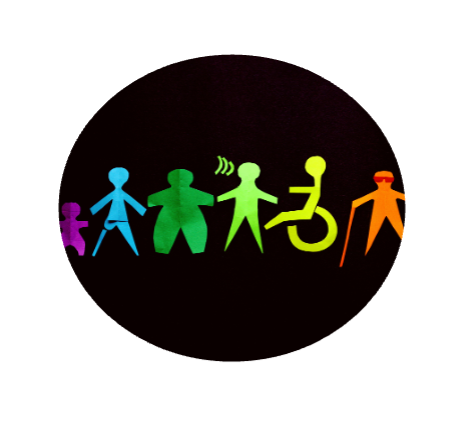 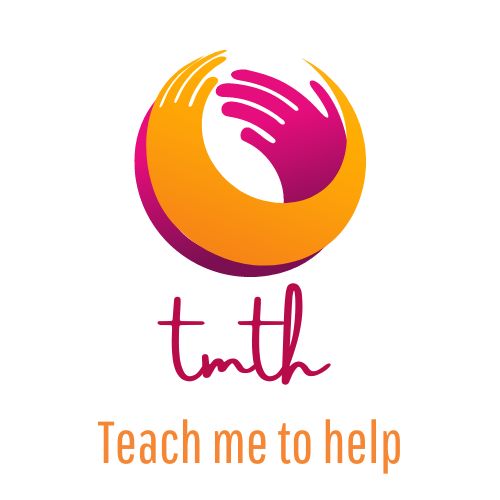 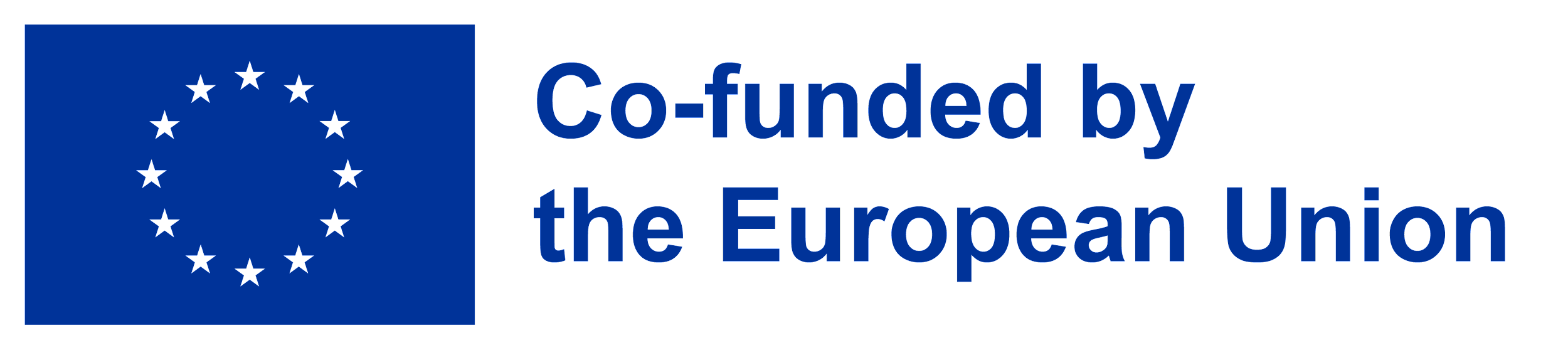 Teach me to help
www.tmth.eu
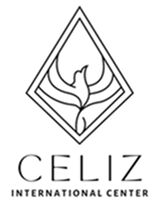 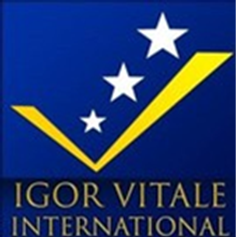 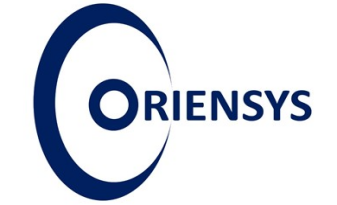 Project no: 2022-1-RO01-KA220-VET-000085029
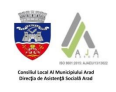 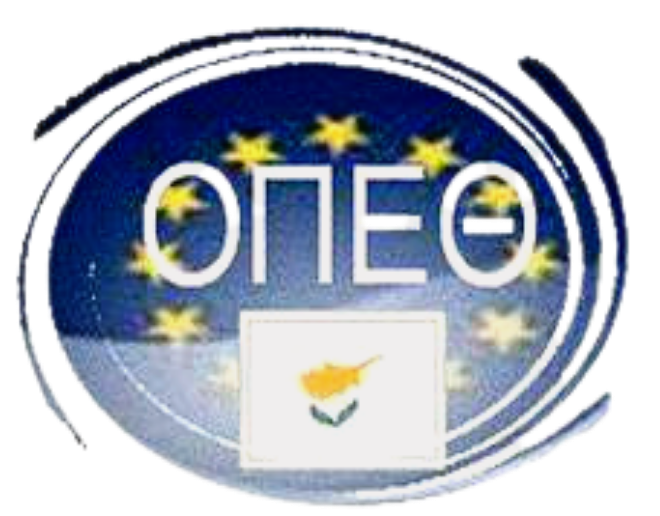